While We Wait…The Second Part
PSALM 37:34
Wait on the LORD, and keep his way, and he shall exalt thee to inherit the land: when the wicked are cut off, thou shalt see it.
Birthdays & anniversaries & events
July 9th Sherry Holley
July 10th Waqas Javed
July 16th Richard & Mary Smith, John Anthony Harwell
July 17th Brinley Hughes
July 18th Sheba Javed
July 22nd David & Carrie Whitlock, David & Jessie Cockman
July 24th Jeff & Anna Jackson
July 27th Harrison Jackson
July 28th Austin Coffey, Kaitlyn Brown, Miles Coffey
2
While We Wait 2
7/29/2018
FAITH
	30 Then if we are God's children… heirs of the kingdom, heirs of Abraham, we should walk as our father Abraham walked, and call those things which are not as though they were, if God has said they were. If God said they are then we don't know how it's going to be; but God said so, so we just believe it and move forward, walking by faith. What a beautiful life.
	Just think, Abraham at a hundred years old, yet many disap-pointments, many upsets like all Christians do, waiting on the promise... The Bible said that he staggered not at the promise of God through unbelief. There's many things taken place: famine, distress, but Abraham didn't stagger. He still believed that God was going to give him the baby. 								53-1213
3
While We Wait 2
7/29/2018
GENESIS 12:7
	And the LORD appeared unto Abram (75), and said, Unto thy seed will I give this land: and there builded he an altar unto the LORD, who appeared unto him.

GENESIS 21:2
	For Sarah conceived, and bare Abraham a son in his old age (100), at the set time of which God had spoken to him. 3 And Abraham called the name of his son that was born unto him, whom Sarah bare to him, Isaac.
4
While We Wait 2
7/29/2018
GENESIS 16:1-2
	Now Sarai Abram's wife bare him no children: and she had an handmaid, an Egyptian, whose name was Hagar. 2 And Sarai said unto Abram, Behold now, the LORD hath restrained me from bearing: I pray thee, go in unto my maid; it may be that I may obtain children by her. And Abram hearkened to the voice of Sarai.
5
While We Wait 2
7/29/2018
THE.ANGEL.OF.THE.LORD
	21 Now, I'm leaving the fields right away. And God only knows when I will ever have another one. I'm returning back, as Elijah, to Mount Carmel. I believe God is fixing to do something else for the Church, and I must wait on the Lord, and find out what He says do, and then there'll be a great move for the Lord. I believe we're near the coming of the Lord when... He said, "I will show signs in the earth below, and in the heavens above before this... the day of the Lord shall come.“ 
51-0718
6
While We Wait 2
7/29/2018
TRYING.TO.DO.GOD.A.SERVICE
	168  They that have the Spirit of God, wait for these things. And when they see those things, they believe those things. They wait on the Lord, waiting; and when they do, and they see that promise of today, being vindicated, it renews their faith in His Word. 
	Cause, He promised to do it, and here He is doing it. Then there's no doubt. God speaks. His Word, first, speaks. And then the Spirit that's a bringing It does the thing that the Word said It would do.
	Oh, we have lots of impersonations. We'll still have a lot of them, man of sincere heart trying to do things this way and that way, but watch what happened. People will put their hands, and then die.
65-0718
7
While We Wait 2
7/29/2018
A.PRISONER
	101  One day, Paul and Silas, coming down the street… was holding a revival. And a little, demon-possessed girl kept following him, crying out after him. And no doubt but what Paul knowed that he had the authority, as an apostle, to rebuke that evil spirit out of that woman. But did you notice? He waited, day after day, until, all of a sudden, the Holy Spirit spoke to him, said, "This is the hour."
	102 Then he said, "Thou spirit, come out of her." He knowed to wait on the Lord. And there is where so many people today bring a reproach upon the Word. They go out with an ambition. How many revivals has been left flat because the evangelist don't wait to see what the Lord has got to say!
8
While We Wait 2
7/29/2018
Some of them say, "Come over here," and they go right now because the association said, "Go." And the Holy Spirit would say something different. Yet, the ambition of the man to become the state presbyter, some elder, bishop, or something would pull him, "You must go." And, yet, he knows better. The Holy Spirit saying, "Go here." He's yoked to his organization. He's a prisoner to the organization.
	104 But if he's yoked to Christ, he's led by the Holy Ghost, a prisoner. Don't make any different what anything else says… He hears only the Voice of God, and he speaks only when It comes out. He says nothing.
9
While We Wait 2
7/29/2018
I SAMUEL 13:8-14
	And he tarried seven days, according to the set time that Samuel had appointed: but Samuel came not to Gilgal; and the people were scattered from him. 9 And Saul said, Bring hither a burnt offering to me, and peace offerings. And he offered the burnt offering.
10
While We Wait 2
7/29/2018
THE.TESTIMONY.OF.A.TRUE.WITNESS
	204  This church today is trying to save itself, with its own good works. "Oh, I'm a Christian, I must be real sweet. I must do this." But that first church, what was they doing? Waiting. Not trying to change themselves, but was waiting for God Himself to come and change them from Pharisees to witnesses.
	And what we need today is another waiting on the Holy Ghost, the Witness of God to come change us from a bunch of Pharisees, cold and starched, to witnesses of the resurrection of Jesus Christ. Hallelujah. 
61-1105
11
While We Wait 2
7/29/2018
THE.CHURCH.OF.THE.LIVING.GOD
	30 Where the Lord leads me, I try to go. And it's hard, in one way, but it's so sweet. At nighttime, when you lay your head on the pillow, know you've done your level best to do something for somebody, no matter how much scorn there is to bear and how much cross there is. All this isn't a flowery bed of ease, friend. 
	At nighttime, the struggles. And sometimes when demons has been ordered from people, and them fighting, and that person believing, then they'll haunt right back at you at night like that. Better know what you're doing. 
51-0727
12
While We Wait 2
7/29/2018
QUESTIONS.AND.ANSWERS 61-0112 
	26 I have heard you say I should be back in the ministry, and I have thought upon it myself, but have waited upon some definitely word from Him about it. Up to date it hasn't come. Now, since I know the end is so near, should I still wait for the Lord Jesus to speak to me? Or, would He be pleased to tell you what to tell me, since I know you are His spokesman for this day?
13
While We Wait 2
7/29/2018
I believe God would speak right straight to him. We're not too big but what He can speak to us. And He'll speak to us, all right. I tell you, if He told me, then the brother might say, "Well, He told Brother Branham so; praise God."
	But you see, it ain't Bro. Branham giving you the call; it's the Lord Jesus giving you the call. And if it's the Lord Jesus giving you the call, He'll do the speaking. I could speak to you to your ears, but when Christ calls you to the ministry it's in your heart. That's where the thing has to anchor and you can't get away from it.
14
While We Wait 2
7/29/2018
THE.SEVENTIETH.WEEK.OF.DANIEL
	105  Now, down through these ages, we had the Holy Spirit come in, and God, back in the beginning, begin to tell then at the rejection of Christ... God showed John exactly what would take place during the Gentile reign. Now, you haven't got any limited time like the Jews, but we got a sign. We got a signpost. Well, God did with the Jews just exactly what He said He would do in them 483 years, but sixty-nine weeks. And one week left, one week's yet determined.
	Now, we cannot apply it in here, 'cause this is Gentile, the church. How many understands that? Now, this is Revelations; beginning with the 1st chapter until the 3rd chapter takes us over to Laodicea.
61-0806
15
While We Wait 2
7/29/2018
DANIEL 9:24-25
	Seventy weeks are determined upon thy people and upon thy holy city, to finish the transgression, and to make an end of sins, and to make reconciliation for iniquity, and to bring in everlasting righteousness, and to seal up the vision and prophecy, and to anoint the most Holy. 25 Know therefore and understand, that from the going forth of the command-ment to restore and to build Jerusalem unto the Messiah the Prince shall be seven weeks, and threescore and two weeks: the street shall be built again, and the wall, even in troublous times.
16
While We Wait 2
7/29/2018
GABRIEL'S.INSTRUCTIONS.TO.DANIEL
	38 Now, I was trying to explain something to my wife about it. I had Becky, my daughter, with all the different types of dictionaries and things that we could get. They don't give the answer. I got the Bible dictionary. I got the old Greek dictionary. I got the Webster's and many other modern dictionaries. None of them could get even give the words or the answer any way.
	My wife said, "How do you expect our people, which are poor people, and many of them uneducated like we are, to understand such as that?“ I said, "God will give the answer." No matter how complicated it is, God can break it down and make it simple.
17
While We Wait 2
7/29/2018
For we are a portion of those people who are longing, praying for that day and that hour, and our eyes are set towards heaven, and we're watching for His coming. 
	41 Now, in the 4th chapter John was caught up immediately after the Church. John, going up, he saw the complete church age. There's where I'd like to stop just a second to say that many peoples who are expecting some great, tremendous, powerful something to happen in the Gentile age are certainly wrong. 
61-0730
18
While We Wait 2
7/29/2018
“May the bones of the hands and the bones of the fingers decay and decompose, of him who turns the pages of the book of Daniel, to find out the time of Daniel 9: 24-27, and may his memory rot from off the face of the Earth forever.”
Talmudic Laws
Section 2, Line 28
19
While We Wait 2
7/29/2018
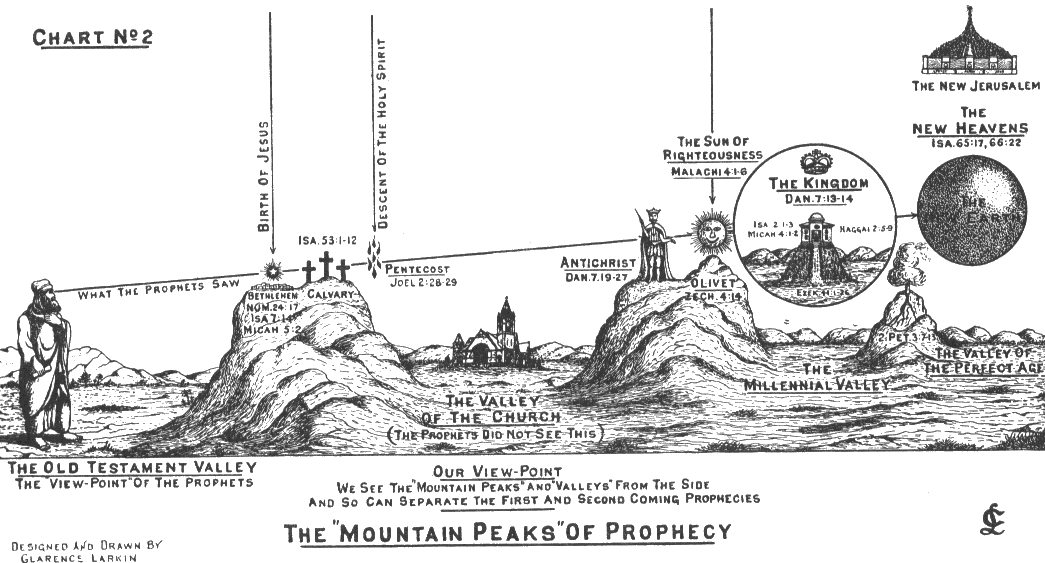 EXODUS 26:1-5
	Moreover thou shalt make the tabernacle with ten curtains of fine twined linen, and blue, and purple, and scarlet: with cherubims of cunning work shalt thou make them. 2 The length of one curtain shall be eight and twenty cubits, and the breadth of one curtain four cubits: and every one of the curtains shall have one measure. 3 The five curtains shall be coupled together one to another; and other five curtains shall be coupled one to another. 4 And thou shalt make loops of blue upon the edge of the one curtain from the selvedge in the coupling; and likewise shalt thou make in the uttermost edge of another curtain, in the coupling of the second. 5 Fifty loops shalt thou make in the one curtain, and fifty loops shalt thou make in the edge of the curtain that is in the coupling of the second; that the loops may take hold one of another.
21
While We Wait 2
7/29/2018
NUMBERS 26:29-32
	Of the sons of Manasseh: of Machir, the family of the Machirites: and Machir begat Gilead: of Gilead come the family of the Gileadites. 30 These are the sons of Gilead: of Jeezer, the family of the Jeezerites: of Helek, the family of the Helekites: 31 And of Asriel, the family of the Asrielites: and of Shechem, the family of the Shechemites: 32 And of Shemida, the family of the Shemidaites: and of Hepher, the family of the Hepherites…
22
While We Wait 2
7/29/2018
EPHESIANS 2:6-7
	And hath raised us up together, and made us sit together in heavenly places in Christ Jesus:  7 That in the ages to come he might shew the exceeding riches of his grace in his kindness toward us through Christ Jesus.
23
While We Wait 2
7/29/2018
EZEKIEL 4:5-6
	For I have laid upon thee the years of their iniquity, according to the number of the days, three hundred and ninety days: so shalt thou bear the iniquity of the house of Israel. 6 And when thou hast accomplished them, lie again on thy right side, and thou shalt bear the iniquity of the house of Judah forty days: I have appointed thee each day for a year.

See also Gen. 29:27-28
24
While We Wait 2
7/29/2018
REVELATION 11:1
	And there was given me a reed like unto a rod: and the angel stood, saying, Rise, and measure the temple of God, and the altar, and them that worship therein.  2 But the court which is without the temple leave out, and measure it not; for it is given unto the Gentiles: and the holy city shall they tread under foot forty and two months.
25
While We Wait 2
7/29/2018
THE.SEVENTIETH.WEEK.OF.DANIEL
	105  Now, down through these ages, we had the Holy Spirit come in, and God, back in the beginning, begin to tell then at the rejection of Christ... God showed John exactly what would take place during the Gentile reign. Now, you haven't got any limited time like the Jews, but we got a sign. We got a signpost. Well, God did with the Jews just exactly what He said He would do in them 483 years, but sixty-nine weeks. And one week left, one week's yet determined.
	Now, we cannot apply it in here, 'cause this is Gentile, the church. How many understands that? Now, this is Revelations; beginning with the 1st chapter until the 3rd chapter takes us over to Laodicea.
61-0806
26
While We Wait 2
7/29/2018
70 Weeks
DANIEL 9:24  Seventy weeks are determined upon thy people and upon thy holy city
70 Weeks
69 Weeks
3.5
Yrs.
Gentiles
3.5
Yrs.
27
While We Wait 2
7/29/2018
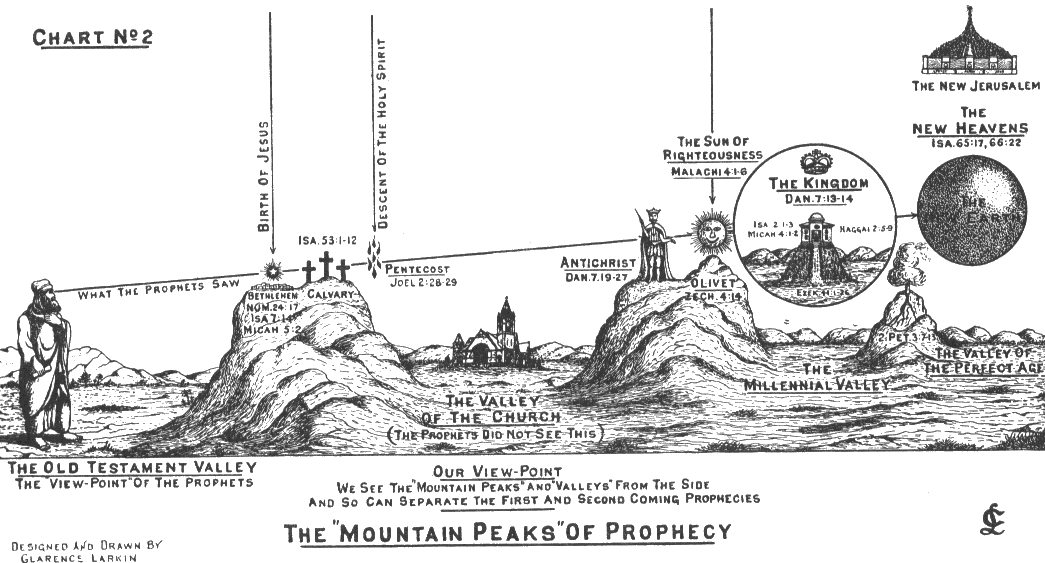 GOD'S.ONLY.PROVIDED.PLACE.OF.WORSHIP
	40  I believe the church is beginning to hear the Message, and beginning to understand It. But friend, listen, we've got to lay in the Presence of the Son, we've got to be ripened. Our faith isn't ripe. Intellectually we're hearing the Message that God has give us, and seeing the signs that He showed us, and proving it by the Bible, but, oh, how the church needs to lay in His Presence till it tenders up, gets sweet in the Spirit so that it can bathe down. 	Sometime in speaking the Message, you get harsh, because you've got to clinch a nail to make it hold. But when the Church once gets It, the Elected is called out and separated, then in the Presence of God, I know it'll be something like the people was there when it takes its Rapture.										65-1128
29
While We Wait 2
7/29/2018
LEADERSHIP
	138  Now look, every three years after a message has went forth sent from God, they organize. This has been twenty years, and there's no organization. It won’t.
	 Now the shuck has to pull away, give the Wheat a chance to lay before the Son, to ripen; the Message coming right back into the Church again, forming the Body of Jesus Christ just like the first original One that went into the ground. 
65-1207
30
While We Wait 2
7/29/2018